TECNOLOGIES DE L’ APRENENTATGE I EL CONEIXEMENT
ASIGNATURA OPTATIVA – CUARTO CURSOCurso 2019-2020
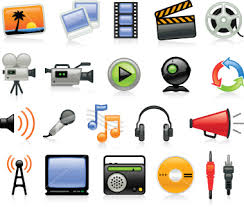 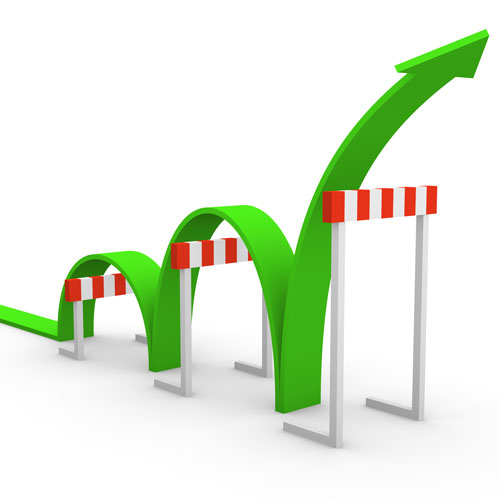 OBJETIVOS
1. Promover una utilización de recursos tecnológicos en situaciones de enseñanza y aprendizaje, fundada en decisiones educativas.

2. Desarrollar el criterio profesional para la toma de decisiones sobre el uso, diseño y evaluación de medios de enseñanza digitales en contextos educativos.
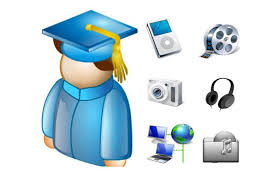 CONTENIDOS I
1. Aprendizaje y construcción del conocimiento con las TIC. Implicaciones para la educación, la innovación y la investigación educativas.2. Análisis de experiencias innovadoras. Políticas, experiencias y proyectos sobre el libro de texto y el libro de texto digital, los medios audiovisuales, Internet, el multimedia educativo y el e-learning.3. Diseño, desarrollo y evaluación de propuestas educativas que integren a las TIC como medios de enseñanza y aprendizaje.4. Aportaciones TIC para la mejora y el cambio educativo . Políticas y proyectos.
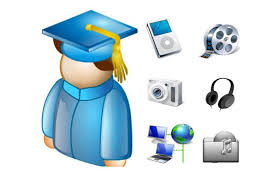 CONTENIDOS II
Contenidos transversales y de fundamentación

Visiones de la Tecnología Educativa
Tecnología e Innovación Educativa
Las TD como medios de enseñanza
Las buenas prácticas
La competencia digital 

Contenidos aplicativos o líquidos

La web social 
El libro de texto digital
El making
Robótica y programación
Realidad aumentada
E-learning....
METODOLOGIA: ACTIVIDADES
Sesiones teórico/ prácticas
Tutorías  
Invitados especiales
Lecturas (bibliografía básica y/o de consulta)
Elaboración de un portafolio aprendizaje que reúne todas las actividades de E y A: alimentado por la construcción de un PLE (Personal Learning Enviroment)
Participación en debates en gran grupo (pres y en línea)
Análisis y producción de materiales digitales
Análisis de experiencias  y proyectos
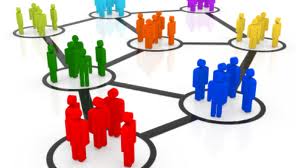 METODOLOGIA: Construcción del PLE
Utilización de herramientas para gestionar la información (localizar y acceder a materiales complementarios): marcadores sociales, buscadores genéricos y/o específicos, curación de contenidos, etc. 

Organización del PLE mediante Symbaloo o programa análogo

Ampliación red personal de aprendizaje por la participación en comunidades virtuales o redes sociales vinculadas a la educación
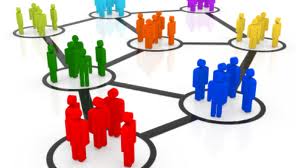 EVALUACIÓN
PROYECTO DE INNOVACIÓN
CRITERIOS GENERALES DE EVALUACIÓN
La adecuación de las propuestas y la profundidad del análisis.
Las fuentes, herramientas y recursos utilizados tanto para la búsqueda y gestión de información como para su presentación y elaboración. 
El grado de elaboración de la información (construcción de conocimiento propio).
Los recursos expresivos para  la presentación del trabajo realizado.
Los elementos de auto-evaluación incorporados.
El uso adecuado de las guías proporcionadas para las prácticas.
La utilización de la bibliografía correspondiente para  desarrollar las diversas prácticas.
SOBRE EL PORTAFOLIO
Debe reflejar  el trabajo realizado por el estudiante en la asignatura
Las aportaciones  pueden ser tantas como el/la estudiante considere pero tienen que tener un mínimo de contenido y carácter reflexivo
La profesora propondrá actividades y guiará sobre  la producción y publicación en el blog. A menudo serán actividades realizadas o comenzadas en clase
Se revisará en momentos ad-hoc , al promediar el curso y al final 
Se proporcionarán criterios específicos de evaluación
Página web de la profesora apartado docencia/ Tecnologías del Aprendizaje  y el conocimiento http://alejandrabosco.net con información básica: 
Programa 
Listado de bibliografía básica (también complementaria y de consulta)
Guías, otros documentos de docencia
Tutoriales, vídeos, otros recursos y bibliografía de referencia 
Blog:  http://blogs.uab.cat/abosco
Twitter: usuario aboscop / etiqueta: tacuab
Vídeos
Eventos
Discusiones 
Enlaces
Moodle: entrega Proyecto de innovación
OTROS RECURSOS